European road transport at a crossroads – which way now?
UNTRR conference on the Mobility Package
Bucharest, 21 September 2017
Matthias Maedge, General Delegate
What is the Mobility Package?
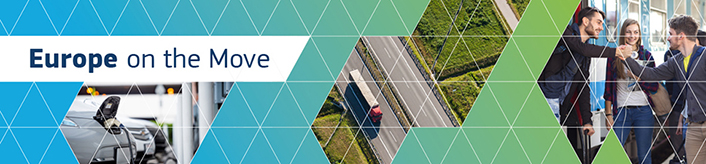 Revision of the Access to Profession & Road Haulage Market 
Revision of Directive on the Use of Hired Goods Vehicles 
Infrastructure Charging - Vehicle Taxation – Interoperability of charging systems
Revision of the Enforcement Directive 
Application of Posting of Workers in road transport
Revision of driving and rest periods & tachographs
Proposal for Regulation on monitoring and reporting of CO2 emissions from and fuel consumption of new heavy-duty vehicles
2
Bucharest, 21 September 2017
Why the Mobility Package?
3
Bucharest, 21 September 2017
Mobility in Europe
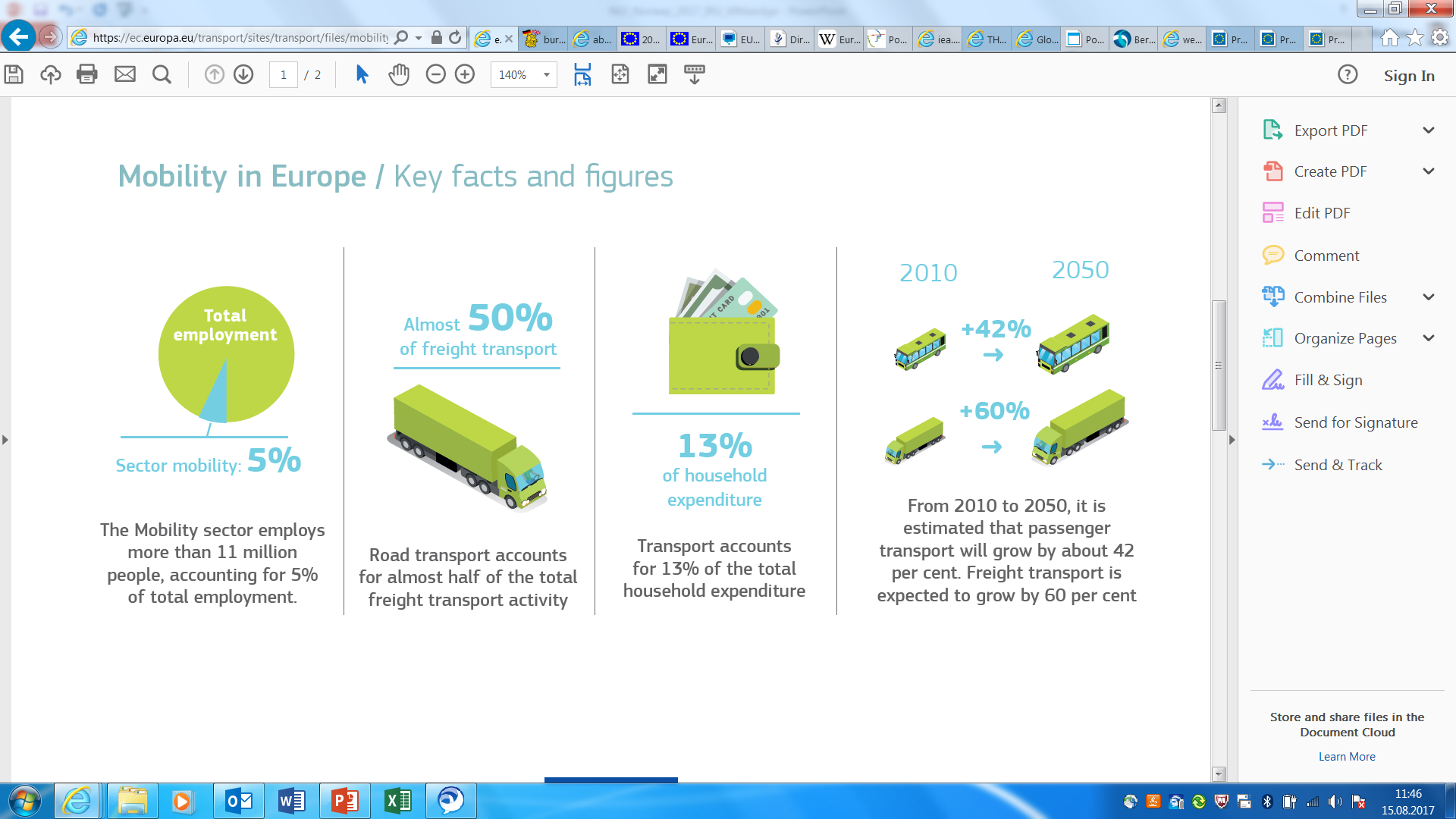 Source: https://ec.europa.eu/transport/sites/transport/files/mobility-package-factsheet-overall.pdf
4
Bucharest, 21 September 2017
IRU policy on the Mobility Package
Simplify - Clarify
Efficient Enforcement
No market opening – no extra barriers
5
Bucharest, 21 September 2017
Mobility Package Rapporteurs
6
16 August 2017
Mobility Package Rapporteurs
Monitoring and reporting of CO2 emissions from and fuel consumption of new heavy-duty vehicles
Rapporteur: Damiano Zoffoli (S&D, IT)
Shadow Rapporteur: Nils Torvalds (ALDE, FI)
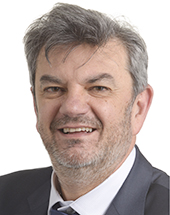 7
16 August 2017
Access to the profession
8
Bucharest, 21 September 2017
Access to the market
9
Bucharest, 21 September 2017
Hired vehicles without driver
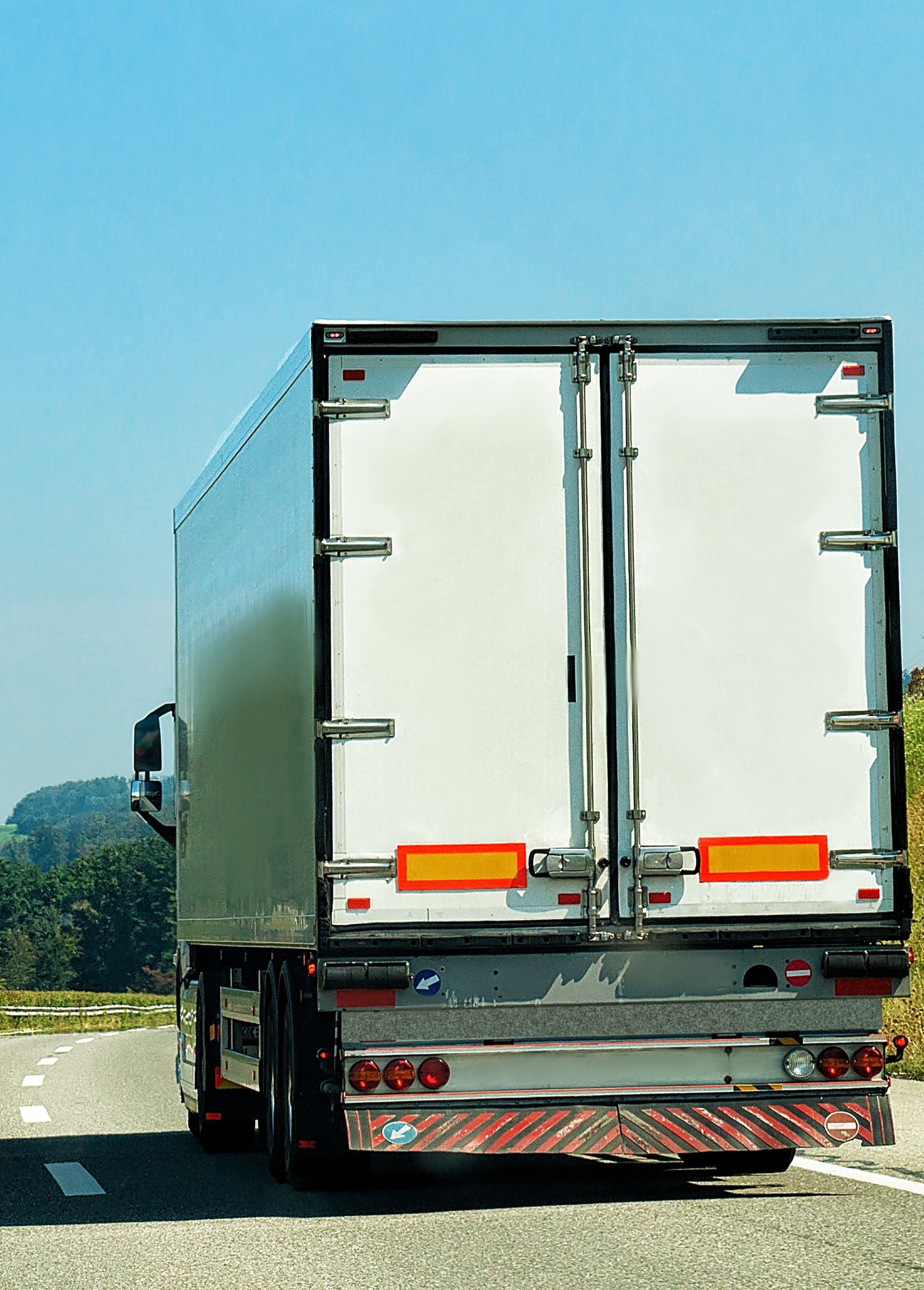 10
Bucharest, 21 September 2017
Posting of workers in road transport
11
Bucharest, 21 September 2017
Posting of workers in road transport
Compromise opportunity (under embargo, not for publication)
Current EU legal framework on posting of workers, which consists of Directive 96/71/EC, Directive (EU) 2014/67, should fully apply to road passenger and freight transport cabotage activities from the first day in a host Member State. 
Against the lex-specialis proposal to apply posting of workers rules to cross-border road transport activities (exclusion of international transport).
If, however, the posting of workers would apply to cross-border road transport activities, it should be done according to clear principles, incl.: define time spent in host member state […%], contractual relationship between transport operator and client, one-stop-shop reporting, i.a.
12
Bucharest, 21 September 2017
Driving and rest times
13
Bucharest, 21 September 2017
Digital and Smart tachograph
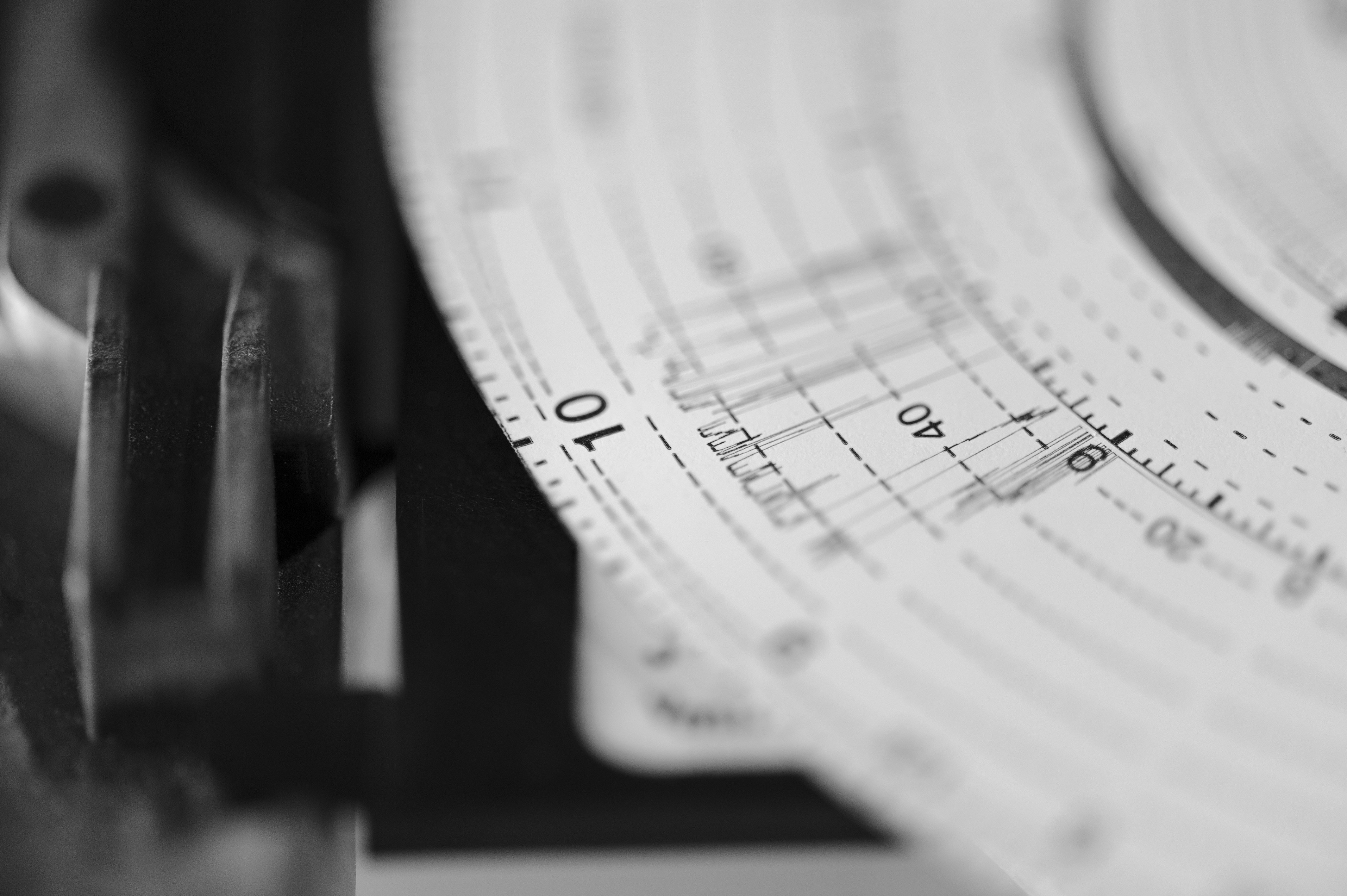 14
Bucharest, 21 September 2017
Enforcement Directive
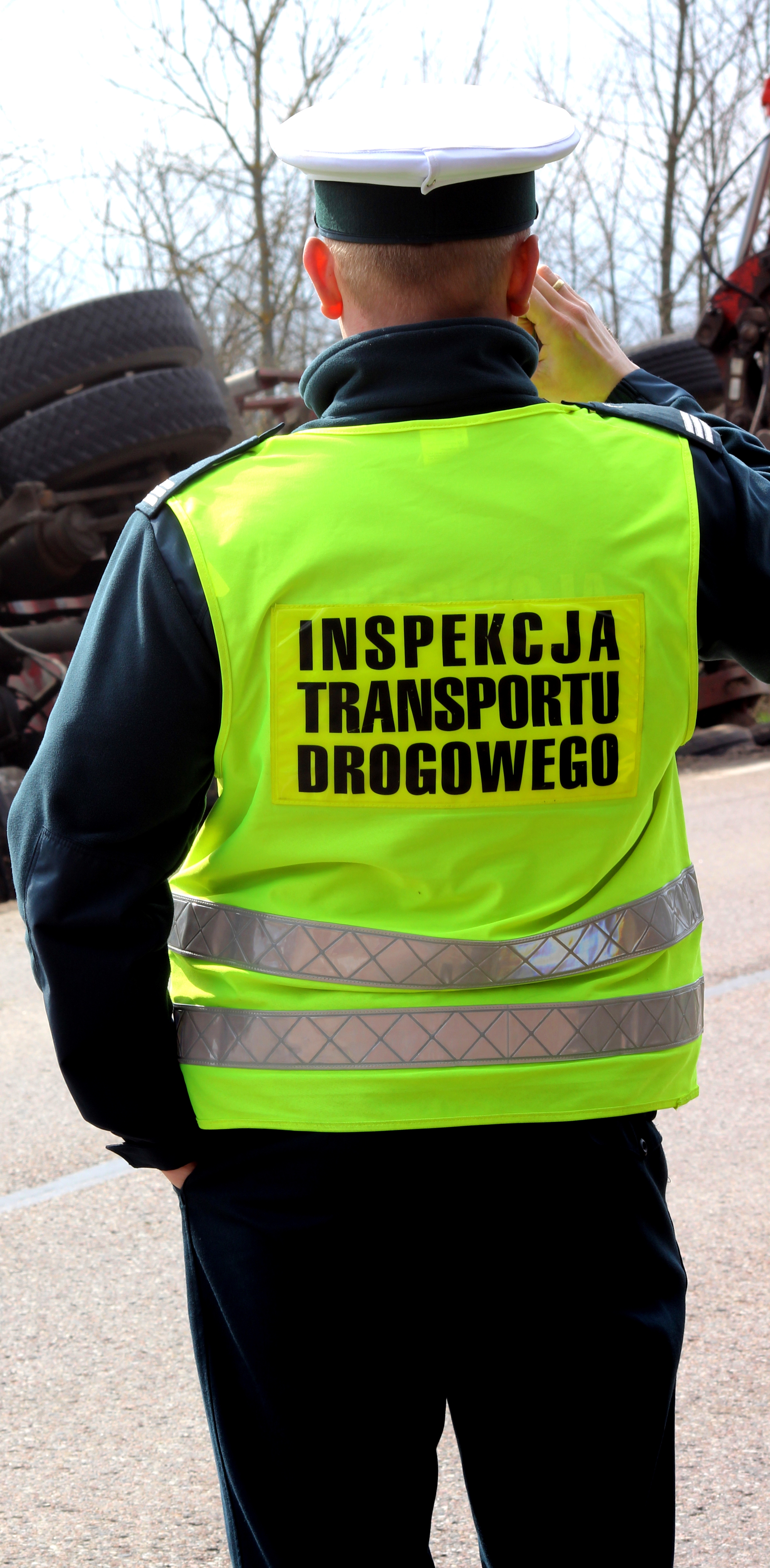 15
Bucharest, 21 September 2017
Road user charging
16
Bucharest, 21 September 2017
CO2 monitoring, reporting & standards
IRU view

Standards need to be realistic and reflect technical complexity of HGVs

CO2 measurement based on weight or passenger numbers per km to allow better comparisons

Holistic approach on CO2 reduction (including vehicle operations)
Source: EU reference scenario
17
Bucharest, 21 September 2017
Dinner debate Strasbourg (12. Sept)
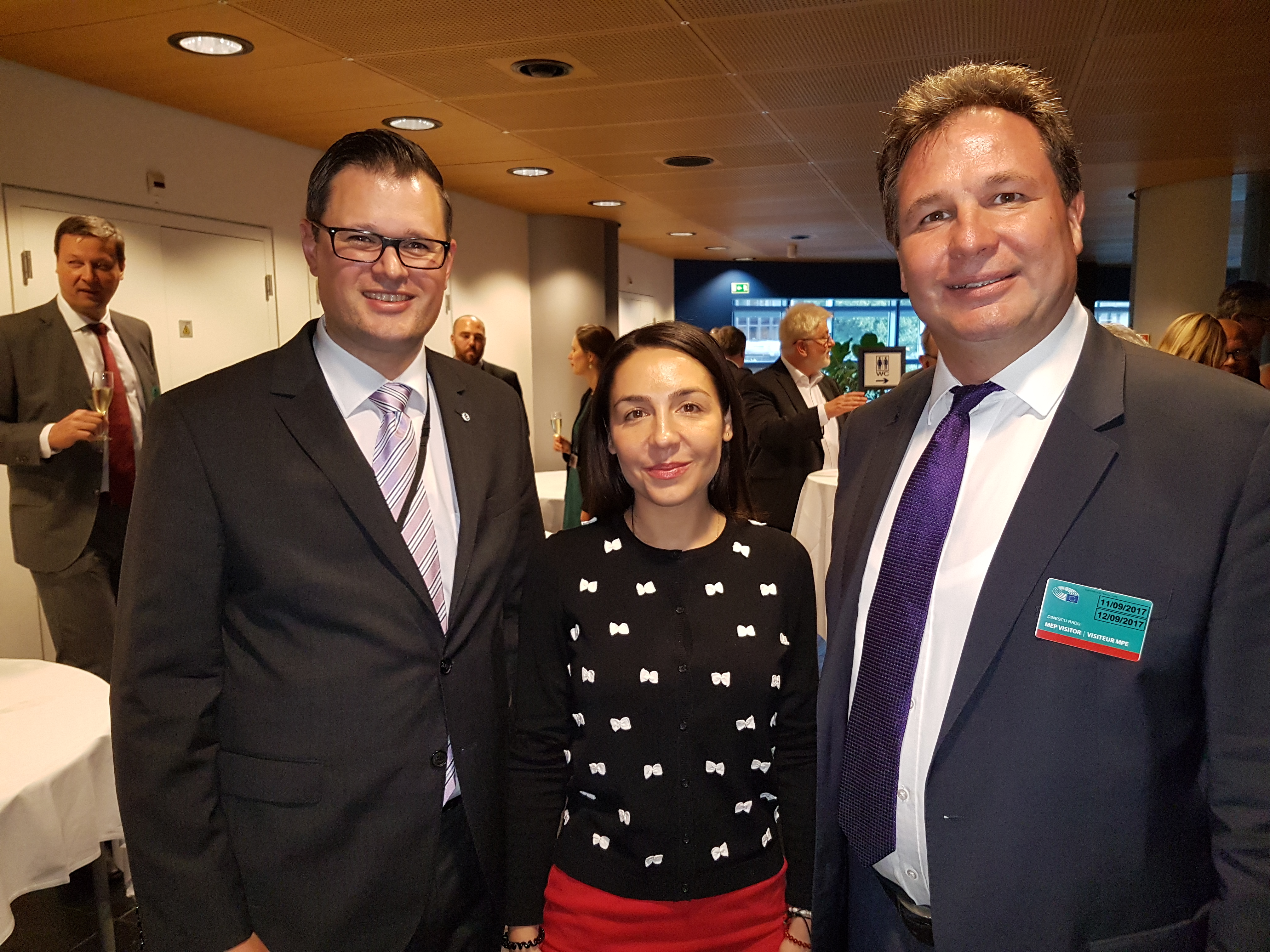 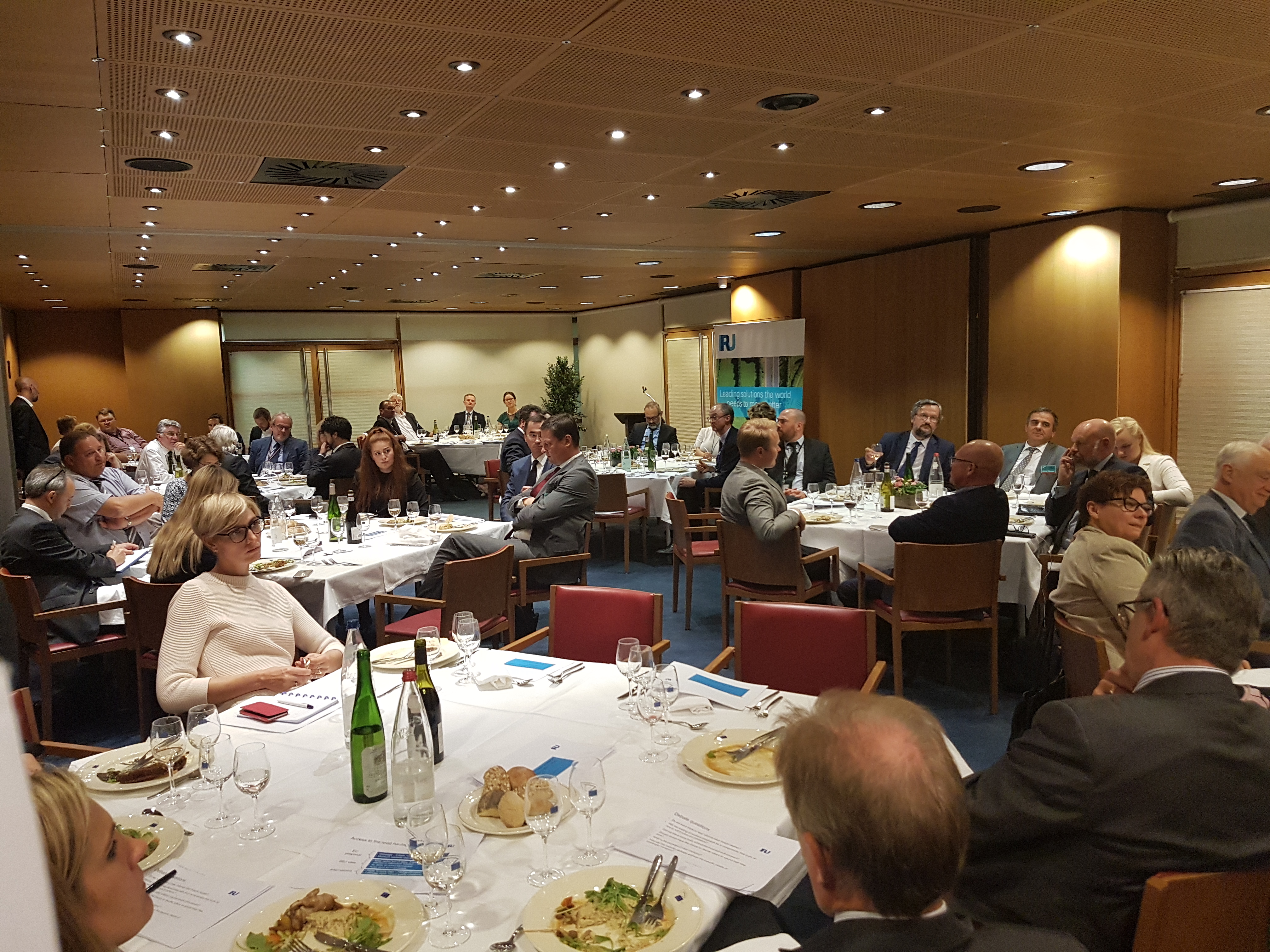 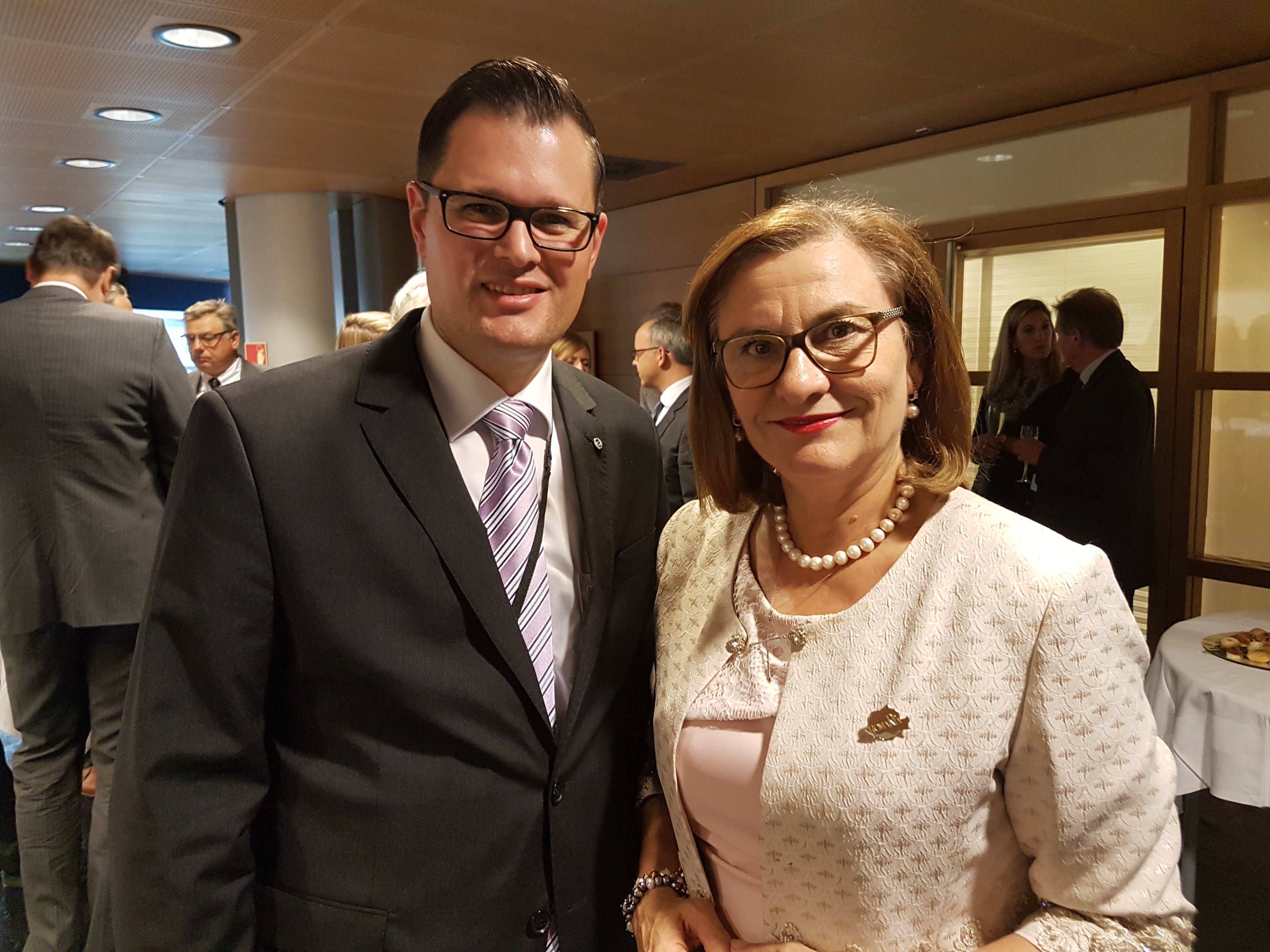 18
Bucharest, 21 September 2017
Open questions
Will the posting of workers proposals be a compromise that suits no one or will it solve our problems?

Do we want more or less internal market - liberalisation vs protectionism?

Can we have more rules without harmonised enforcement?

Should drivers have the choice to decide where to spend their free time?
19
Bucharest, 21 September 2017
Helping the world getwhere it needs to be
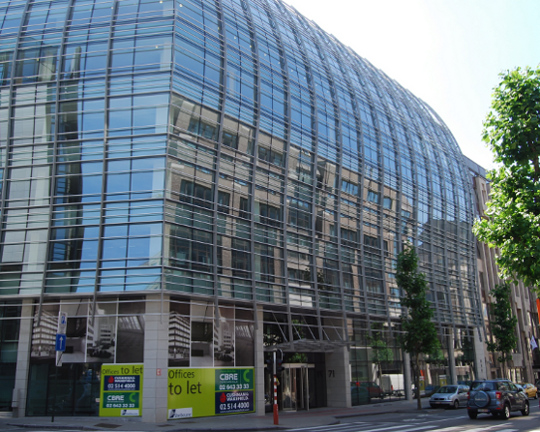 Our new office address:

Avenue de Cortenbergh 71
1000 Brussels 
Belgium